The Cost of Losing
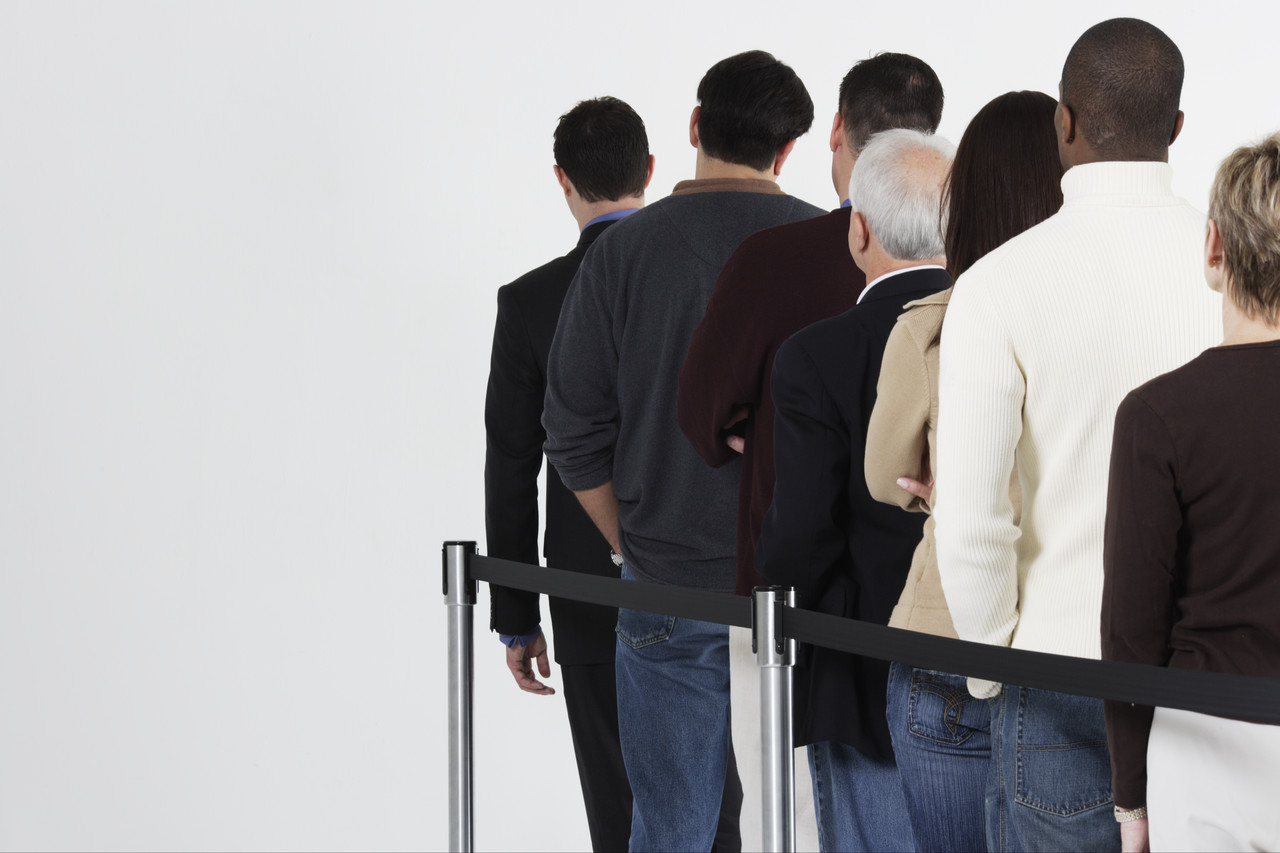 Get In Line!
Reading Text: Mark 8:36-38
Issues to Consider
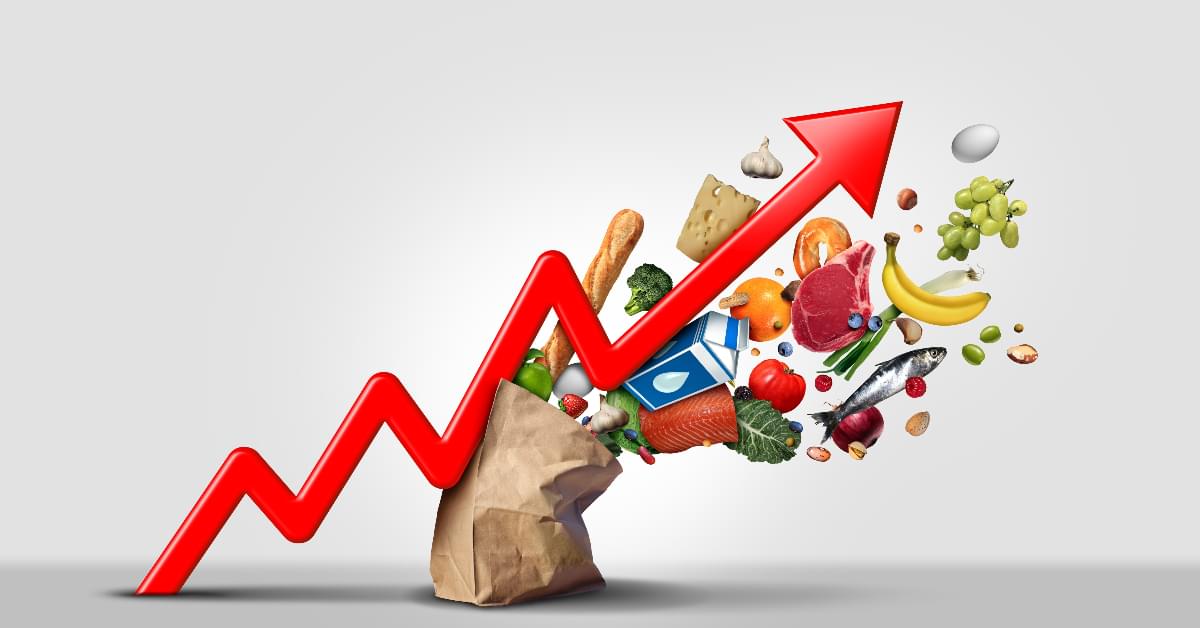 1.  Inflation gives us concerns for the COST OF LIVING
2.  From our text we should see the true cost – THE COST OF LOSING!
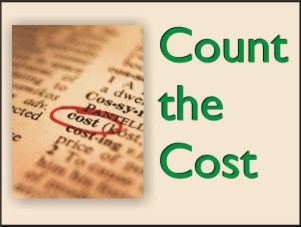 [Speaker Notes: Answers to these questions will allow the firm to adequately design a queuing system that will provide acceptable service to customers while minimizing service system cost and the cost of lost and disgruntled customers.]
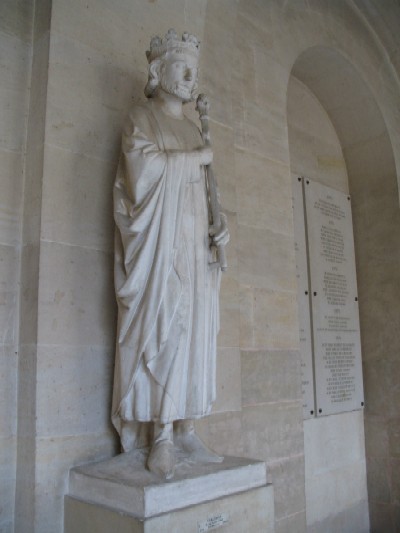 King Charlemagne
(James 5:1-6)
Tomb was opened to find him sitting on his throne , bible opened to Mark 8:36
[Speaker Notes: Made necessary by varying arrival rates and service requirements.
Properly thought out and designed queuing systems decrease waiting times and subsequently the need for further managing waiting times; however, occasionally, waiting time management tactics must be utilized to decrease perceived waiting times.]
Others who refused to follow the Lord.
John 6:66 -- From that time many of His disciples went back and walked with Him no more.
(John 12:42-43)
(Acts 26:28) Then Agrippa said to Paul, "You almost persuade me to become a Christian."
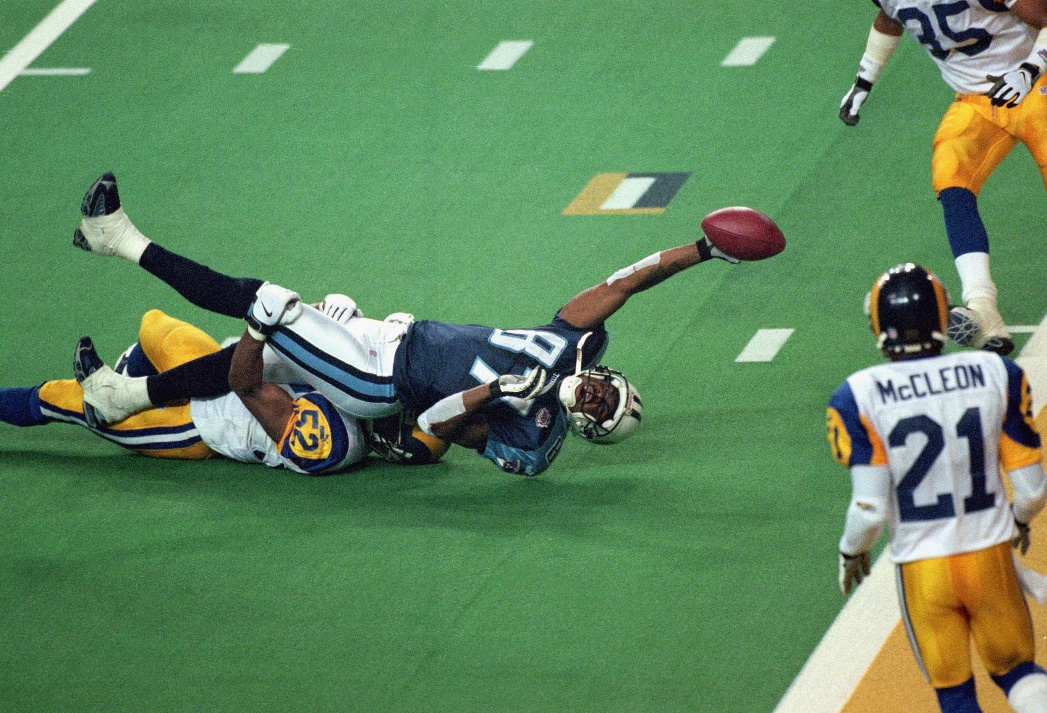 Your life is full of sacrifices whether you are a Christian or not.
If you are a Christian you present your bodies a living sacrifice, holy, acceptable to God, which is your reasonable service (Romans 12:1) 
If you are not a Christian or one who is not faithful any longer you are making sacrifices as well! 
Here’s what you sacrifice..............
Your Soul
What happens when we fail to heed God’s repeated warnings?
(1 Timothy 6:20-21) (2 Timothy 2:16-17) 
Hell is prepared for the unbelieving
(Matthew 10:28) 
 (Ezekiel 18:20) 
(Romans 6:23)
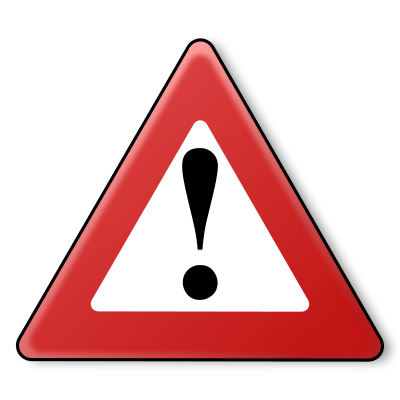 What Else Do You Sacrifice?
Greatest Joy
If we will put God first, we can have the greatest joy known to man. 
(Psalms 16:8-11)
Psalm 116:15 
God wants to bring men to Himself.
By disobeying God we rob not only ourselves of the greatest joy.
We Rob God Also
There is a great joy in knowing that you can start all over again
(Acts 8:39)
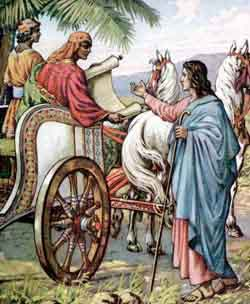 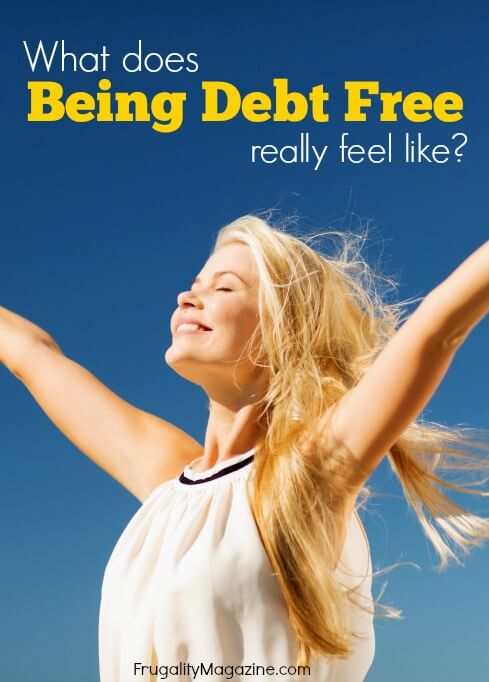 You Would Rejoice if ---
Someone had just paid off the balances on your mortgage, your car and your credit cards?

The Philippian jailer knew the feeling of relief  after an earthquake. 
(Acts 16:34)
We rob ourselves from a great expectation as well.
(Philippians 1:21-23) 
Have you counted the awful cost of throwing that all away?
Are You Happy Now?
(Galatians 5:22-23)
 
(Philippians 4:4) 

Have you counted the cost of losing real joy?
Here's what else you give up
Contentment
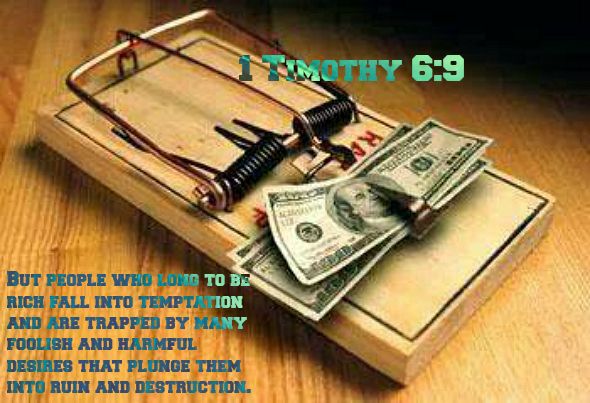 The Real Success in life
(1 Timothy 6:6-8) 
(Hebrews 13:5) 
Too many of us are overcome by self-made problems and the devil wins out. 
(1 Timothy 6:9)
*
How Much Is Inner Peace Worth?
(Philippians 4:10-14)
The final thing you lose
Any Hope of Heaven
Those who do not have Christ have no hope- 
(Ephesians 2:12)
Atheist writer--Bertrand Russell
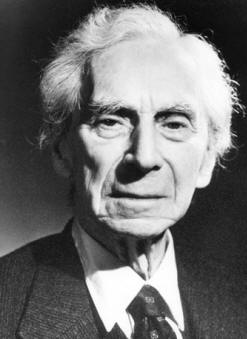 "The life of man is a long march through the night, surrounded by invisible foes, tortured by weariness and pain, towards a goal that few can hope to reach and where none can tarry long…
[Speaker Notes: Calling population – customers seeking to obtain a service / people in line for service
Arrival process – calculating the arrival time, and the interval between arrivals (Poisson distribution)
	variation in demand intensity affects the requirements for service capacity 
	service capacity should be adjusted to meet demand when possible
	this can be made possible through cross training employees or having the customers serve themselves (grocery store)
Queuing configuration – number of servers, their location, spatial requirements and their effects on customer behavior
	virtual queue – no visual indication of your place in line
	finite queue – not enough space to accommodate all customers
Service process – overall service performance

Most queuing models assume that customers stay in the line once they join it.
 In other words, customers do not exhibit balking ( refusing to join the queue once they see how long it is) or reneging ( leaving the line before completing the service).]
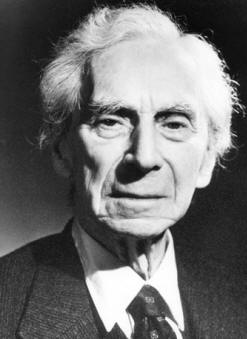 Bertrand Russell
… One by one, as they march, our comrades vanish from our sight, seized by the silent orders of omnipotent death…
[Speaker Notes: Calling population – customers seeking to obtain a service / people in line for service
Arrival process – calculating the arrival time, and the interval between arrivals (Poisson distribution)
	variation in demand intensity affects the requirements for service capacity 
	service capacity should be adjusted to meet demand when possible
	this can be made possible through cross training employees or having the customers serve themselves (grocery store)
Queuing configuration – number of servers, their location, spatial requirements and their effects on customer behavior
	virtual queue – no visual indication of your place in line
	finite queue – not enough space to accommodate all customers
Service process – overall service performance

Most queuing models assume that customers stay in the line once they join it.
 In other words, customers do not exhibit balking ( refusing to join the queue once they see how long it is) or reneging ( leaving the line before completing the service).]
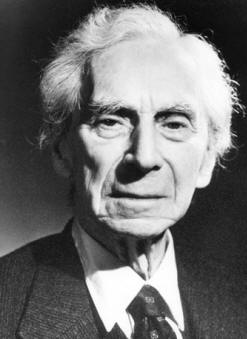 Bertrand Russell
Brief and powerless is man's life, on his and all his race the slow, sure doom falls, pitiless and dark.  Blind to good and evil, reckless of destruction, omnipotent matter rolls on its relentless way….
[Speaker Notes: Calling population – customers seeking to obtain a service / people in line for service
Arrival process – calculating the arrival time, and the interval between arrivals (Poisson distribution)
	variation in demand intensity affects the requirements for service capacity 
	service capacity should be adjusted to meet demand when possible
	this can be made possible through cross training employees or having the customers serve themselves (grocery store)
Queuing configuration – number of servers, their location, spatial requirements and their effects on customer behavior
	virtual queue – no visual indication of your place in line
	finite queue – not enough space to accommodate all customers
Service process – overall service performance

Most queuing models assume that customers stay in the line once they join it.
 In other words, customers do not exhibit balking ( refusing to join the queue once they see how long it is) or reneging ( leaving the line before completing the service).]
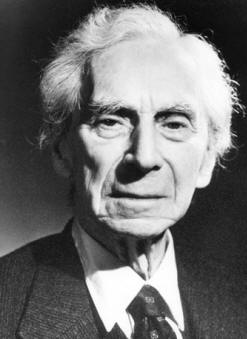 Bertrand Russell
….  For man, condemned today to lose his dearest, tomorrow himself to pass through the gates of darkness, it remains only to cherish, ere yet the blow falls, the lofty thoughts that ennoble his little day".
[Speaker Notes: Calling population – customers seeking to obtain a service / people in line for service
Arrival process – calculating the arrival time, and the interval between arrivals (Poisson distribution)
	variation in demand intensity affects the requirements for service capacity 
	service capacity should be adjusted to meet demand when possible
	this can be made possible through cross training employees or having the customers serve themselves (grocery store)
Queuing configuration – number of servers, their location, spatial requirements and their effects on customer behavior
	virtual queue – no visual indication of your place in line
	finite queue – not enough space to accommodate all customers
Service process – overall service performance

Most queuing models assume that customers stay in the line once they join it.
 In other words, customers do not exhibit balking ( refusing to join the queue once they see how long it is) or reneging ( leaving the line before completing the service).]
That is the logical end thinking of a man without hope.
(1 Corinthians 15:16-19)
Those who have turned away from the way of truth have turned loose of the anchor of the soul- Hebrews 6:18-20
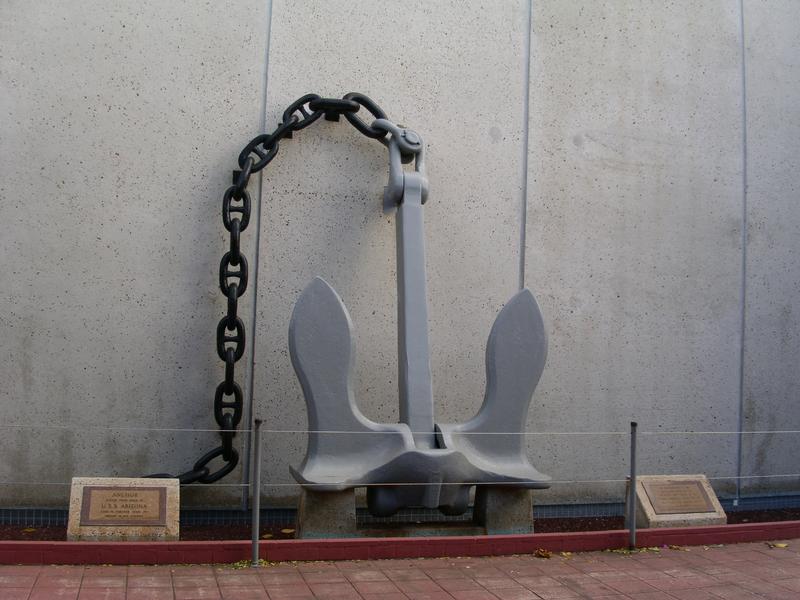 Are You A Christian?
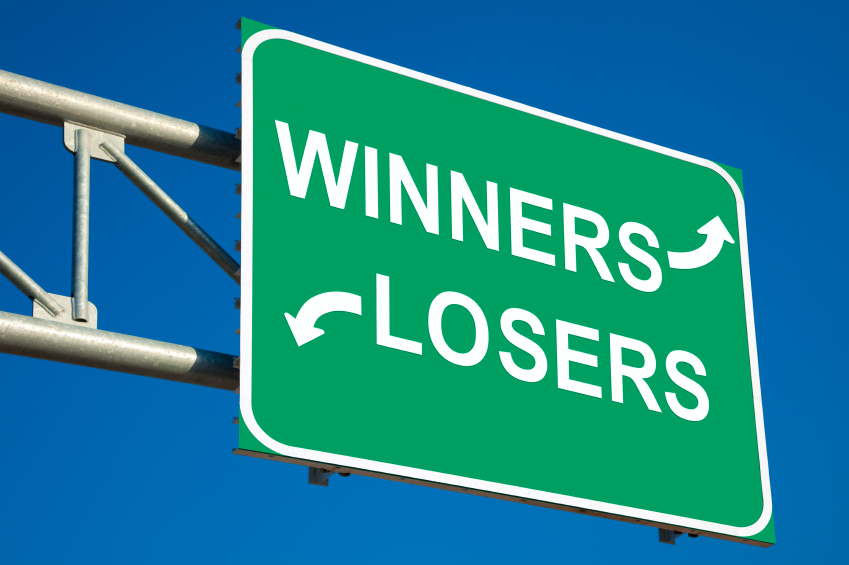 Are You Faithful?
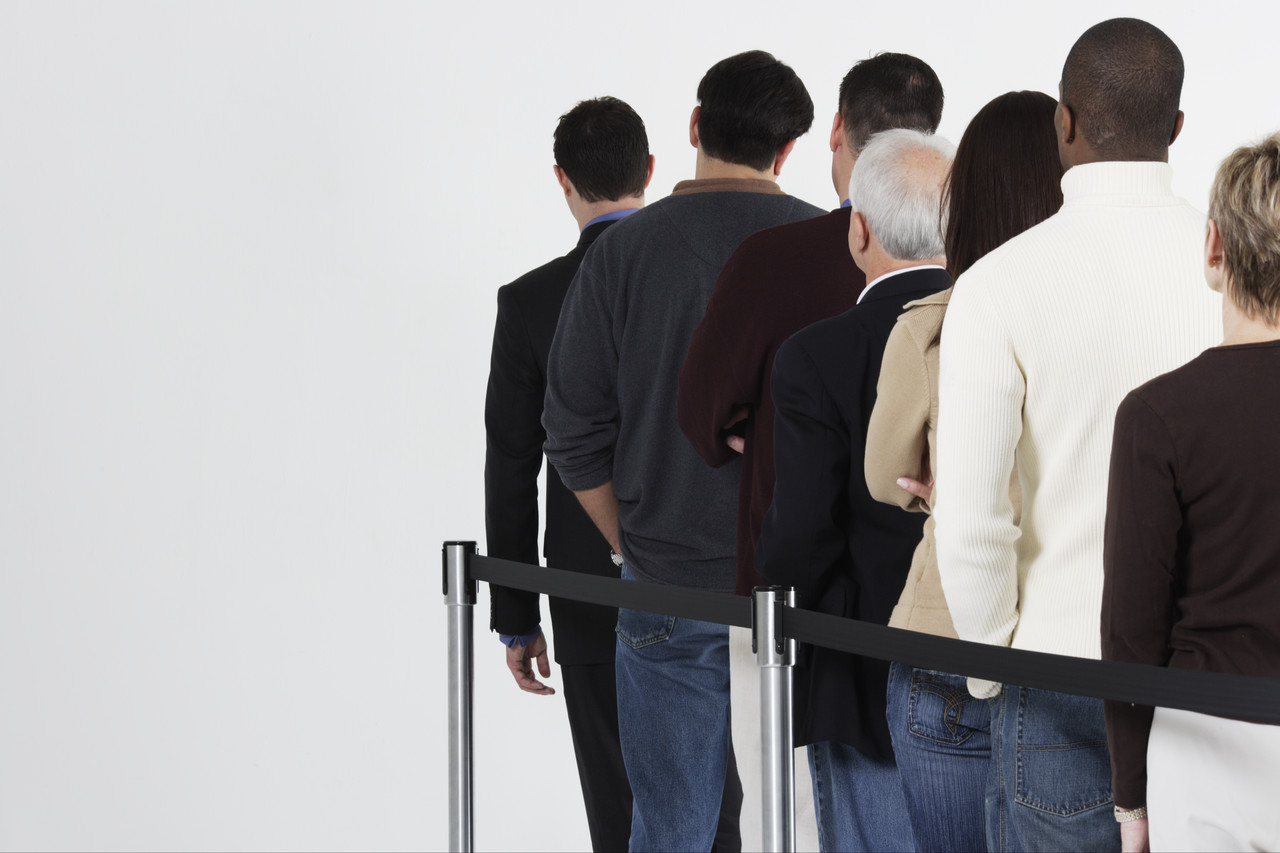 If not, you are making a tragic & tremendous sacrifice!